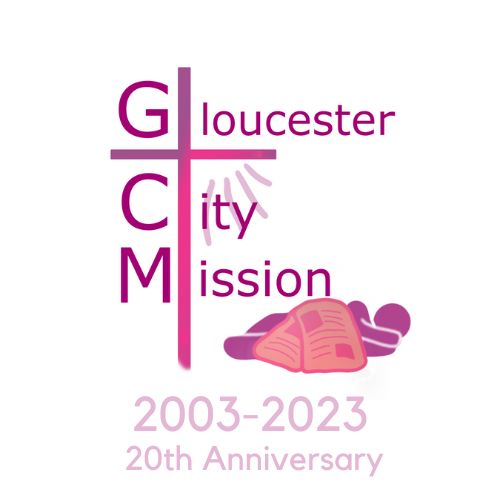 Causes of homelessness
Personal causes of homelessness
individual factors
family background
an institutional background
[Speaker Notes: How do you think these issues may lead to homelessness?
Why do you think these experiences, especially in childhood, may impact someone’s adult life?

It is important to recognise that someone who has experiences these issues, will not inevitably end up homeless. The circumstance for many people living on streets is that they have not had support during these issues, or adequate intervention that can often result in crippling mental health issues, lack of financial support, addiction etc. This is why we believe that from a birth, all people need to be loved and supported.]
Causes of homelessness
Structural causes of homelessness
unemployment
poverty
a lack of affordable housing
housing policies
the administration of Universal Credit
wider policy developments, eg lack of funding into mental health services and support for people struggling with addictions.
[Speaker Notes: Could you think of any policies, or changes that could be made within the system to help reduce homelessness? 
Do you think Personal, or structural causes of homelessness have a bigger part to play in the reason for homelessness?

It is important to recognise, that for every individual the circumstance is different. All people have different stories to share and often, it is a combination of  many different factors.]
Issues affecting homeless people
Addiction
Isolation
Weather extremes
Uncertainty
Vulnerability
Health complications
Life expectancy 
47 for men and 43 for women, compared to 79 and 83 for the rest of the population
[Speaker Notes: How do you think these issues affect an individual’s quality of life?
Similarly, individuals who are homeless may be distrusting of local services that are offering help. They may be distrusting of the police . Similarly, they may have been offered help in the past but have been let down which would lead them to a reluctance to seek or accept help in the future. 
What kind of help and support do you think Homeless people might need?]
We offer Aid through;
Street teams going into the city centre 4 days week offering food, drinks and prayer; 
Refresh – this is our weekly hot lunch service and time for fellowship at St Mary’s Congregational Church;
Retreat – a day centre for rough sleepers and sofa surfers with food, beds, showers, laundry, clothes and support.;
Restore- a clothes bank for clients to come to get fresh clothes, toiletries and emergency provisions,
Our Mobile outreach teams support rough sleepers away from the city centre;
Friday lunch service at Renew
We transform lives through;
Renew (72 Eastgate Street) - our main offices, drop in centre, Training Centre.  
Refuel – our monthly worship session for staff, volunteers, clients and anyone else.
We offer spiritual, practical and physical guidance and support through all of  our street teams and at our lunch services.
We enable people to grow through;
Our Revive Coffee House in the Eastgate Shopping Centre where we offer employment opportunities to people who have lived experience of homelessness or addictions;
We employ people and have many volunteers with lived experience who want to give something back.
What you can do?
www.gloscitymission.org.uk/donating-clothes-food-and-other-items
Change the stigma – recognise human life and significance
Give what you can
Blankets
Food
Hot drinks
Raise awareness/Fundraise
Join in with GCM’s Big City Sleepout in October (or any time during the year)
Donations 
Clothes/Toiletries
Tea/coffee/cup-a-soup
[Speaker Notes: We believe in empowering and equipping young people to make a difference,, and believe that if we respond to suffering then the world around us can change. There is a lot of brokenness and darkness in the world, but as a mission, we seek to share light and love and we believe that the light overcomes the darkness. So, be aware and be inspired of how you can change the world by loving the people around you and being a positive influence. You can start simply, just by supporting the people around you, but also by supporting local organisations, like Gloucester City Mission by fundraising. Unfortunately, we can not have any volunteers under the age of 16 for insurance purposes. But if you come across a homeless person, as a group or with a trusted adult, engage in conversation and offer support by buying food or anything they desperately need. Or, by donating essentials to local organisations.]
Find out more -
www.gloscitymission.org.uk
admin@gloscitymission.org.uk

Find us on; 
Facebook – Gloucester City Mission
Instagram – gloscitymission
X - @GloucesterCM
Linkedin – Gloucester City Mission
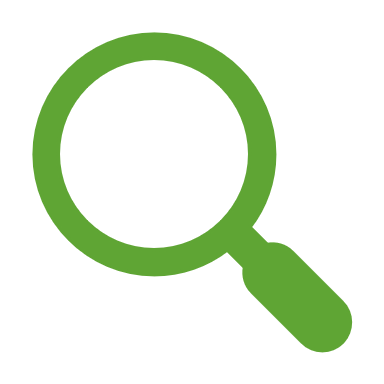 [Speaker Notes: If you would like to see more of the work being done in Gloucester to support homeless people, please take a look at the website and get in contact.]